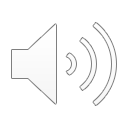 49. Growing as 
a Christian
Part 1
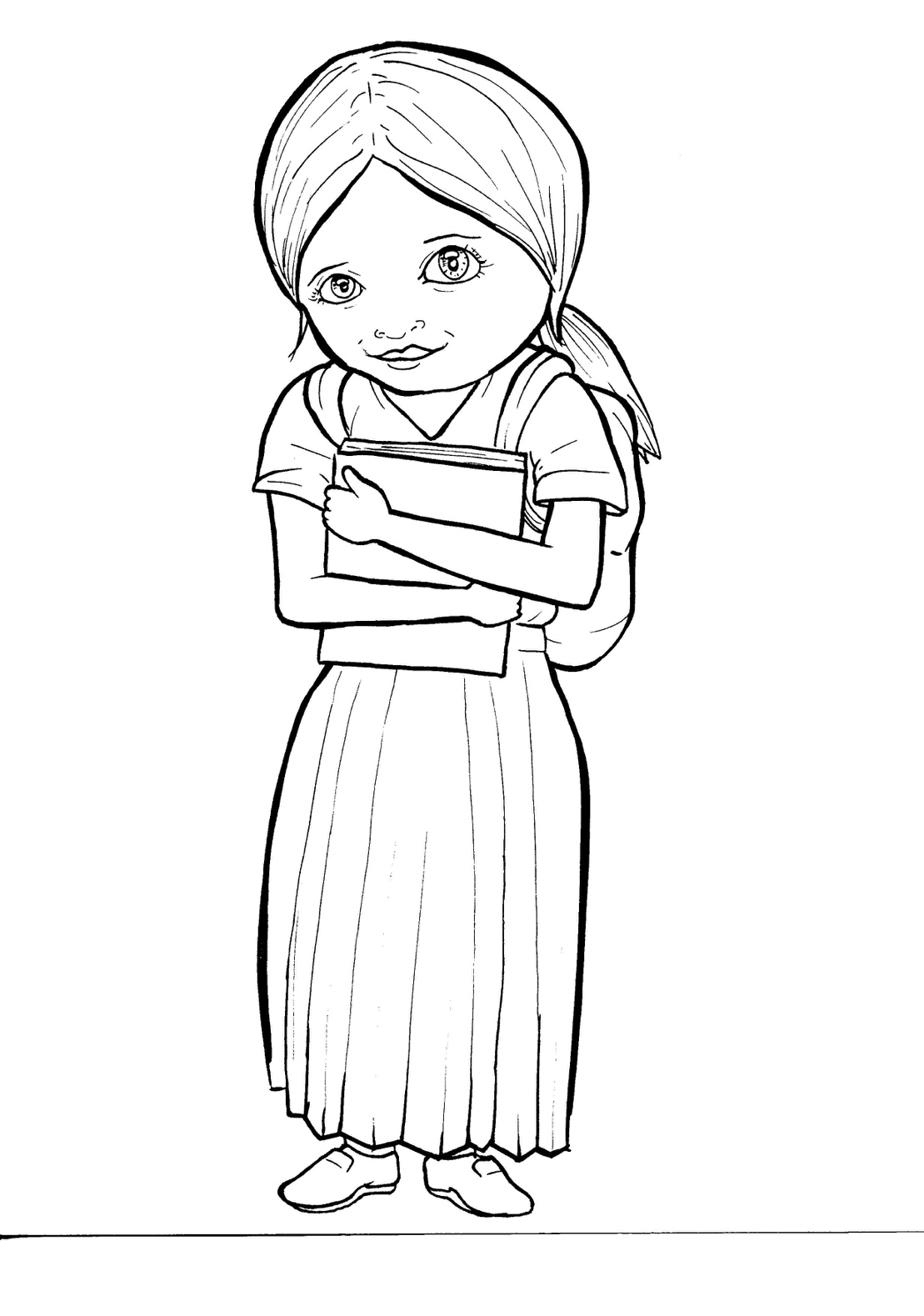 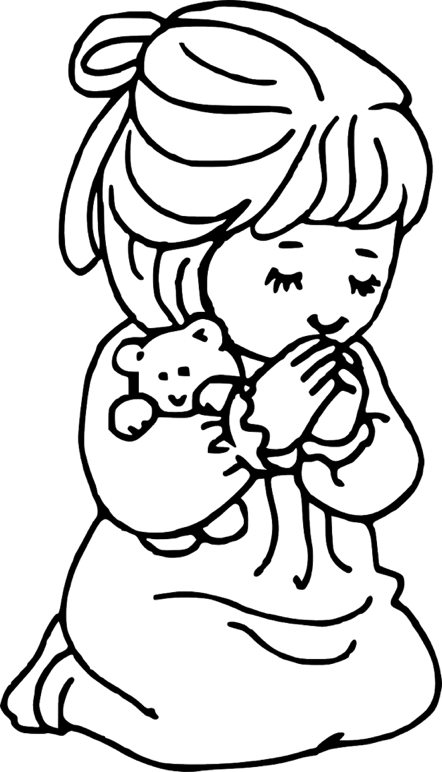 Syllable Charts
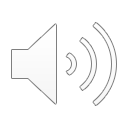 Words in Syllable Types
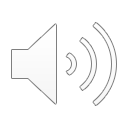 Closed – Short Vowel
A closed syllable has one vowel
followed by one or more consonants,
and the vowel is short.
st
o
p
˘
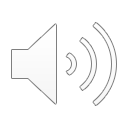 can
-ab-
ask
plant
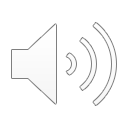 -ven
ef-
-pen
fresh
-lent
-dren
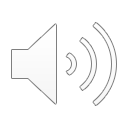 him
if
will
sis-
with
chil-
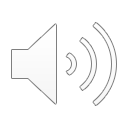 God
prob-
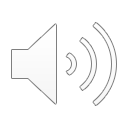 up
sun
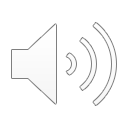 Open – Long Vowel
An open syllable has one vowel
with no consonant after it,
and the vowel is long.
−
go
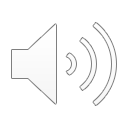 Je sus
he
be
e ven
be liever
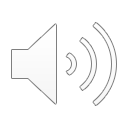 Bi ble
si lent
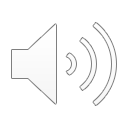 go
o pen
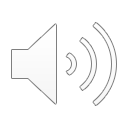 my
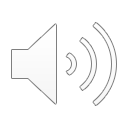 need y
prob ab ly
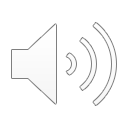 Silent e – Long Vowel
A silent e syllable has one vowel,
followed by one consonant
and a silent e at the end.
The vowel is long.
−
ca
e
v
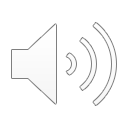 came
takes
share
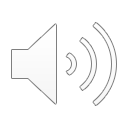 these
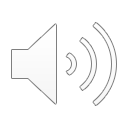 like
shine
life
time
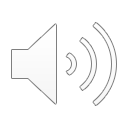 those
close
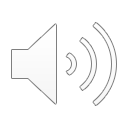 Vowel Teams – Long Vowel
Many vowel teams follow this rule: 
When two vowels get together,
the first one names its letter. 
So the first vowel will make its long sound,
and the second vowel is silent.
−
e
a
t
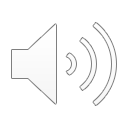 air
rain
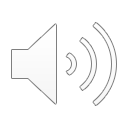 day
pray
pray er
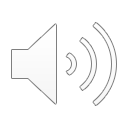 be liev  ers
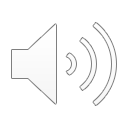 see
meet
need y
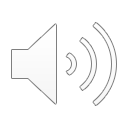 each
hear
teach es
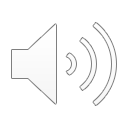 grow
know
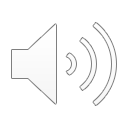 new
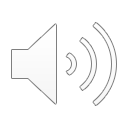 cool
too
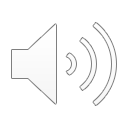 Vowel Teams – Other Sounds
Sometimes vowel teams make other sounds.
oil
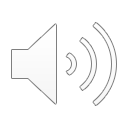 good
book
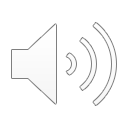 soil
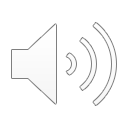 with out
a bout
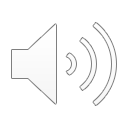 call
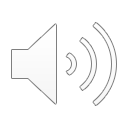 R - Controlled
R-controlled syllables have one or more vowels 
followed by an “r.” 
The “r” changes the sound of the vowel.
o
r
ange
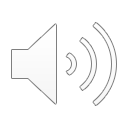 start
Mark
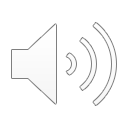 pray er
believ ers
teach ers
sis ters
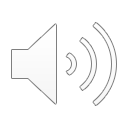 hurts
church
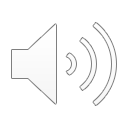 or
for
short
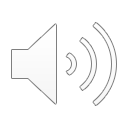 ef fort
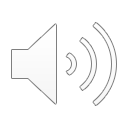 Consonant –  l-e
When you see consonant l-e at the end of a word,
count back three.
The “l-e” makes the /–le/ sound.
p
l
e
pur
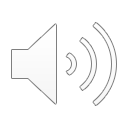 Bi ble
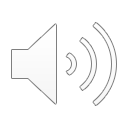 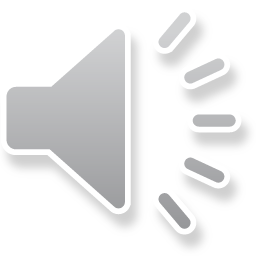 Other Sounds – -nk/-ng
The “-nk” and “-ng” 
change the sound of the vowel.
bank
thing
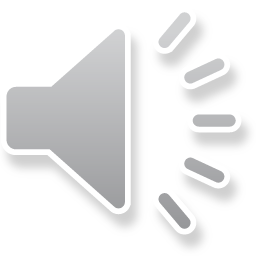 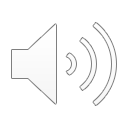 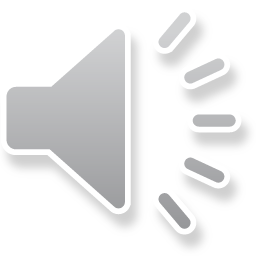 believ ing
grow ing
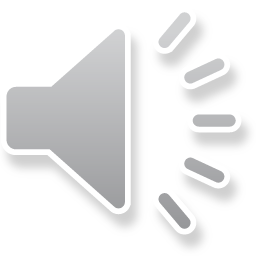 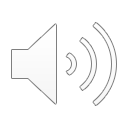 Other Sounds – schwa
The schwa syllable has an “a” that sounds
 like the /u/ in banana.
The banana is even shaped like a short u.
ba  nan  a
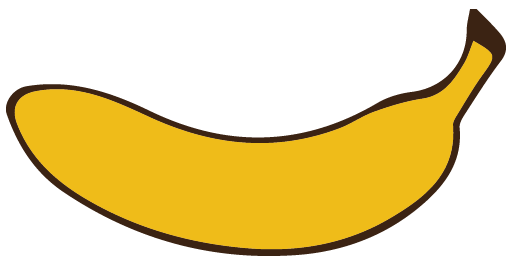 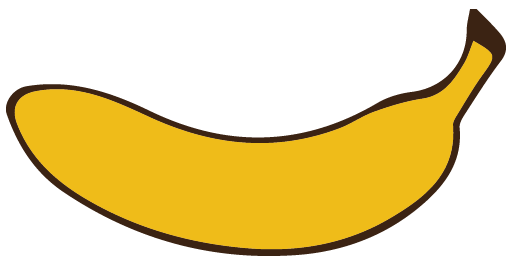 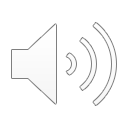 a  bout
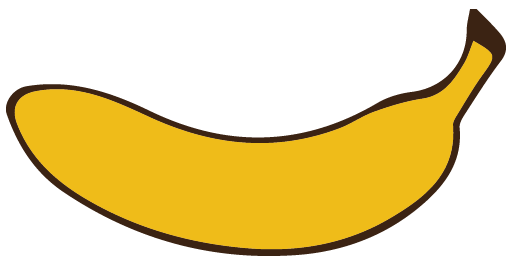